I am learning about France
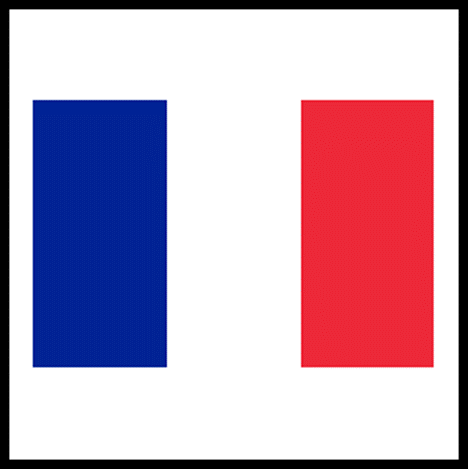 I am learning about the Eiffel Tower
Take a virtual Tour of the Eiffel Tower in Paris
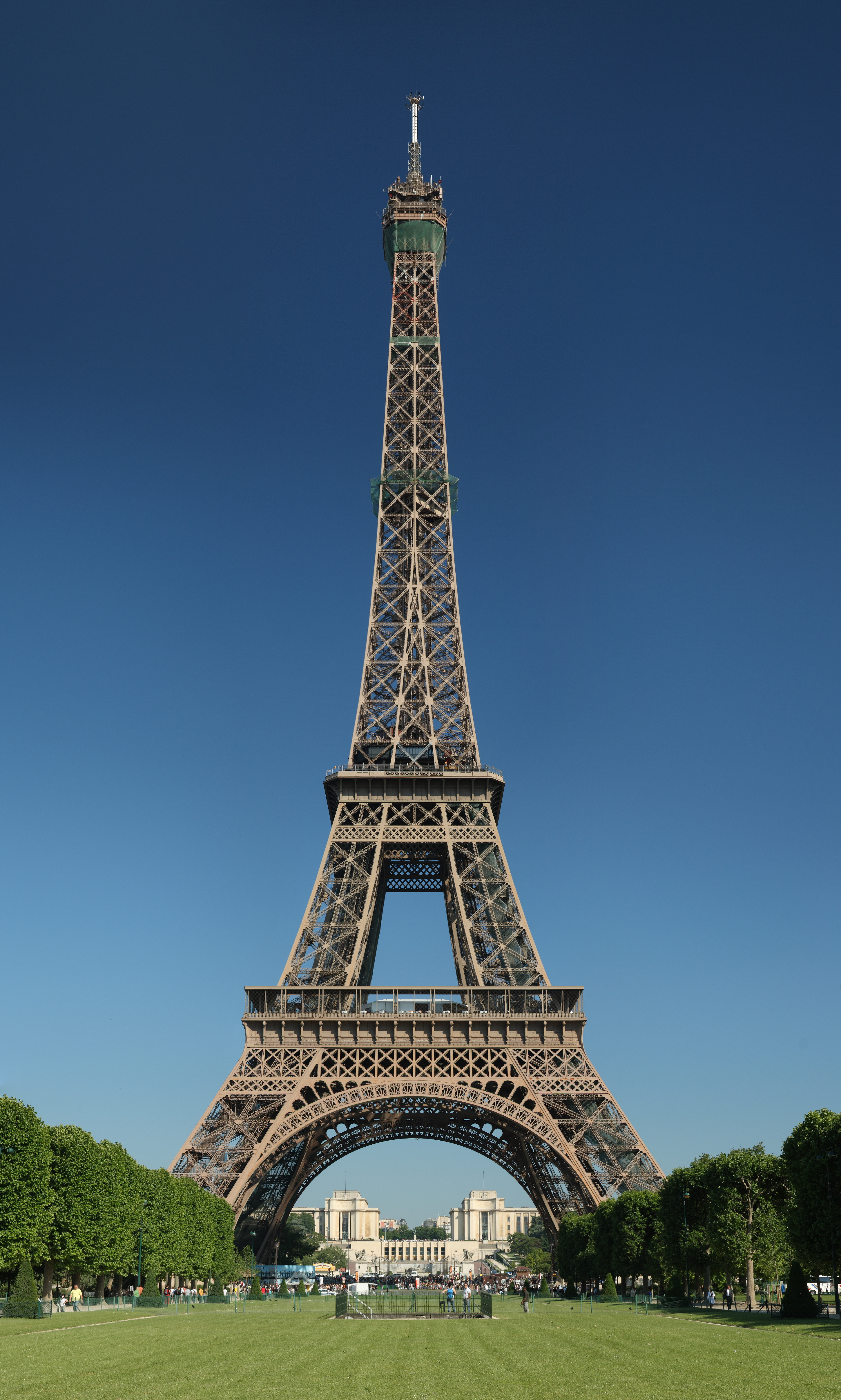 https://www.youtube.com/watch?v=nbD8XYTw23Y
Learning about France is finished